MARCO DE REFERENCIA
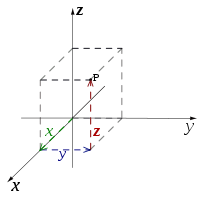 Definición: El marco de referencia es un sistema  de coordenadas que se emplea para describir y estudiar el movimiento de un cuerpo.

Este conjunto de coordenadas son usadas por un observador para poder medir la posición y otras magnitudes físicas de un sistema físico y de mecánica.

Existen marcos de referencia de una dimensión (unidimensional), dos dimensiones (bidimensional) y tres dimensiones (tridimensional).
FACTORES
PUNTO DE REFERENCIA U OBSERVADOR: 
Punto a partir del cual se consideran las distancias.

SISTEMA DE EJE DE COORDENADAS:
Se sitúa en el punto de referencia y desde él se define la posición del objeto.

ORIGEN TEMPORAL:
Corresponde al instante a partir del cual se mide el tiempo.
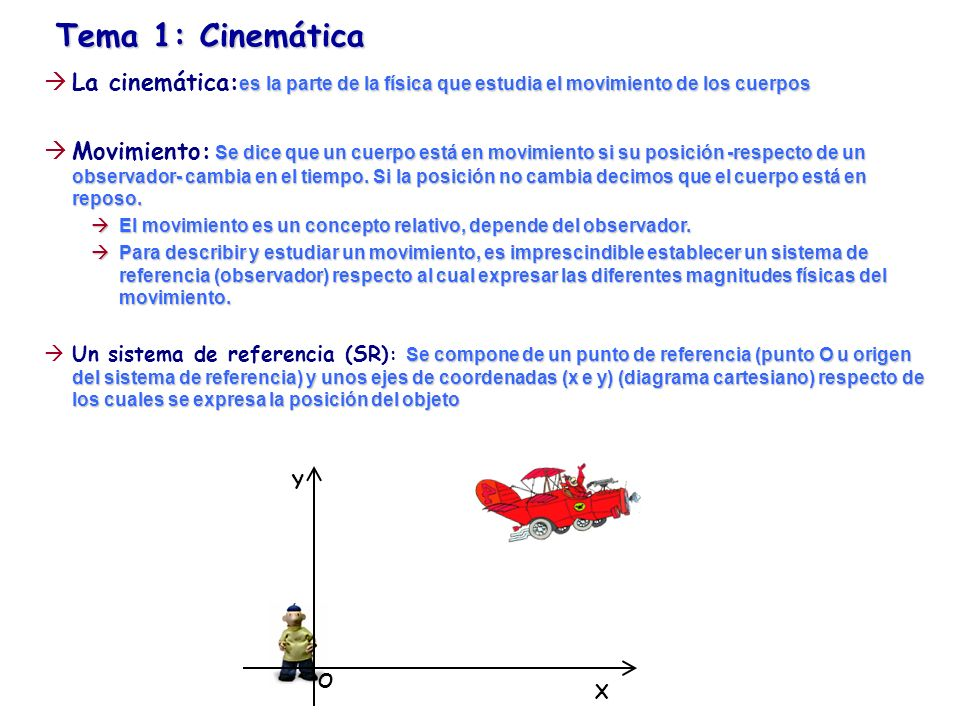 TIPOS DE MARCO DE REFERENCIA
MARCO DE REFERENCIA EN UNA DIMENSIÓN
(UNIDIMENSIONAL)
MARCO DE REFERENCIA EN DOS DIMENSIONES
(BIDIMENSIONAL)
MARCO DE REFERENCIA EN TRES DIMENSIONES
(TRIDIMENSIONAL)
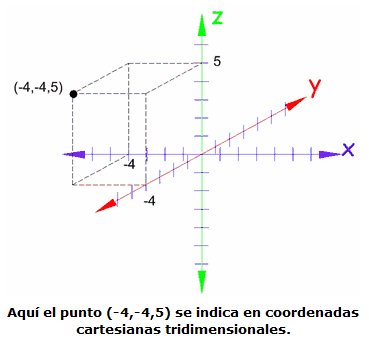 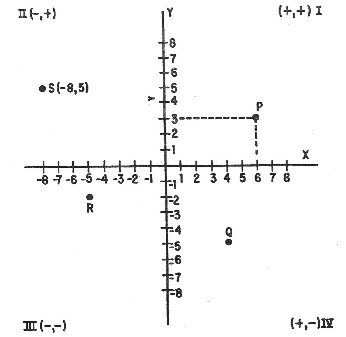 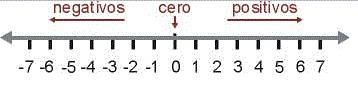 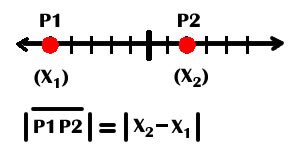